Automatic Control
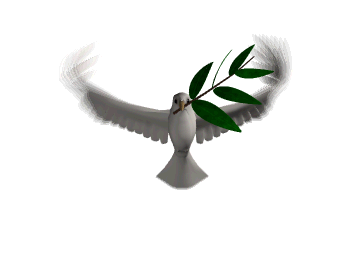 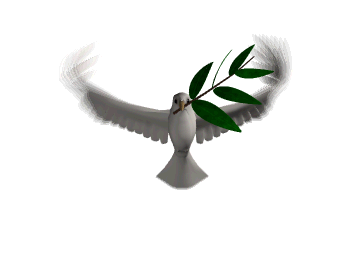 By
Dr. / Mohamed Ahmed Ebrahim Mohamed
E-mail: mohamedahmed_en@yahoo.com
Web site: http://bu.edu.eg/staff/mohamedmohamed033
Lecture (2)
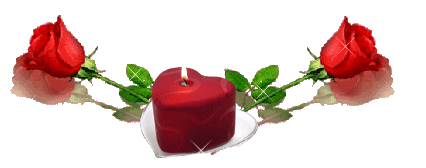 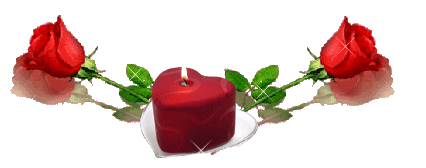 BODE PLOT
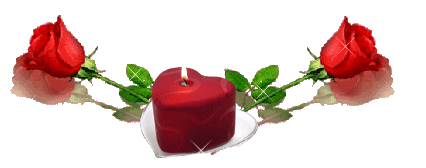 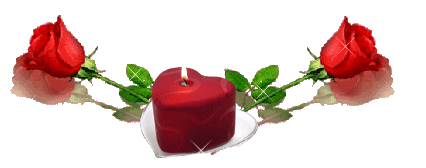 Magnitude Bode plot of
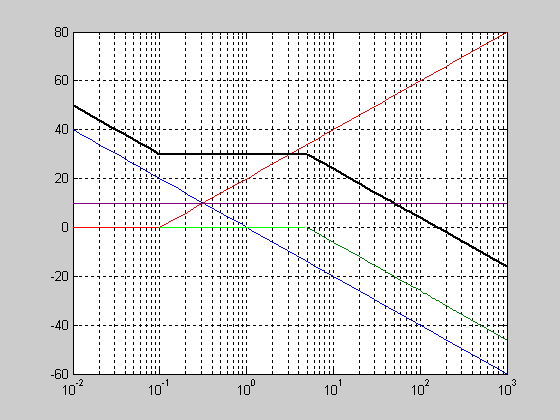 -- 20log10(1+jω/0.1)
-- -20log10(1+jω/5)
-- -20log10(ω)
-- 20log10(√10)
-- 20log10|H(jω)|
EXAMPLE
110mH
10mF
+
vi
+
vo
11Ω
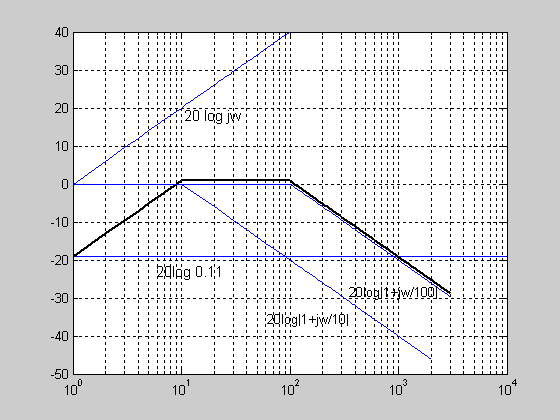 Calculate 20log10 |H(jω)| at ω=50 rad/s and ω=1000 rad/s
Using the Bode diagram, calculate the amplitude of vo if vi(t)=5cos(500t+150)V.
From the Bode diagram, the value of AdB at ω=500 rad/s is approximately -12.5 dB. Therefore,
MORE ACCURATE AMPLITUDE PLOTS
The straight-line plots for first-order poles and zeros can be made more accurate by correcting the amplitude values at the corner frequency, one half the corner frequency, and twice the corner frequency. The actual decibel values at these frequencies
In these equations, + sign corresponds to a first-order zero, and – sign is for a first-order pole.
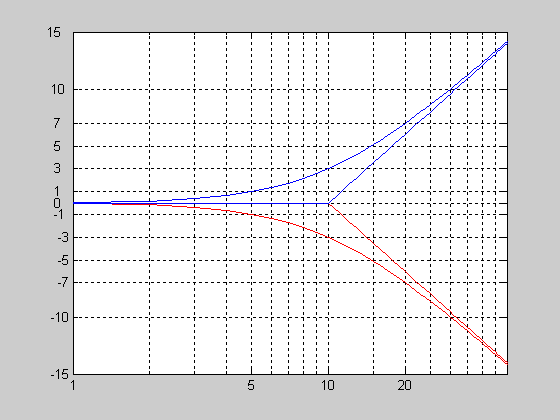 STRAIGHT-LINE PHASE ANGLE PLOTS
The phase angle for constant Ko is zero.
The phase angle for a first-order zero or pole at the origin is a constant ± 900.
For a first-order zero or pole not at the origin,
For frequencies less than one tenth the corner frequency, the phase angle is assumed to be zero.
For frequencies greater than 10 times the corner frequency, the phase angle is assumed to be ± 900.
Between these frequencies the plot is a straight line that goes from 00 to ± 900 with a slope of ± 450/decade.
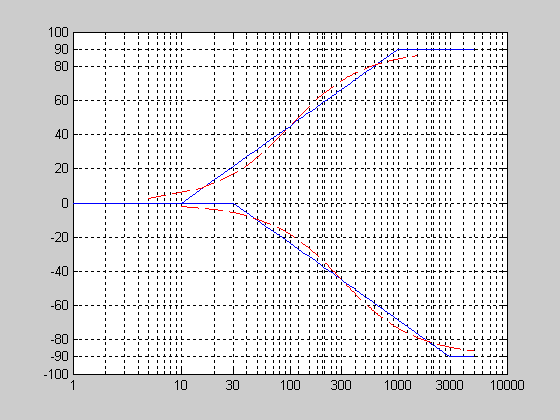 EXAMPLE
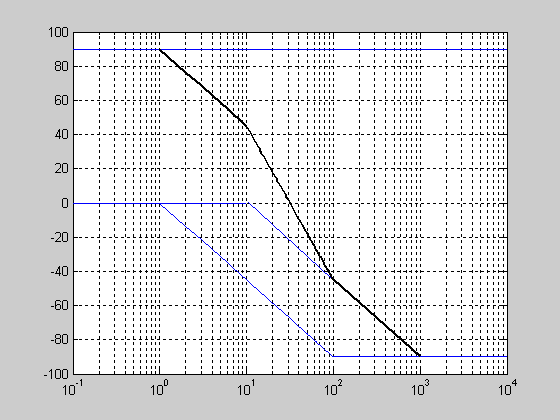 Compute the phase angle θ(ω) at ω=50, 500, and 1000 rad/s.
Compute the steady-state output voltage if the source voltage is given by vi(t)=10cos(500t-250) V.
PHASE ANGLE PLOTS
For a second-order zero or pole not at the origin,
For frequencies less than one tenth the corner frequency, the phase angle is assumed to be zero.
For frequencies greater than 10 times the corner frequency, the phase angle is assumed to be ± 1800.
Between these frequencies the plot is a straight line that goes from 00 to ± 1800 with a slope of ± 900/decade.     
As in the case of the amplitude plot, ζ is important in determining the exact shape of the phase angle plot. For small values of  ζ , the phase angle changes rapidly in the vicinity of the corner frequency.
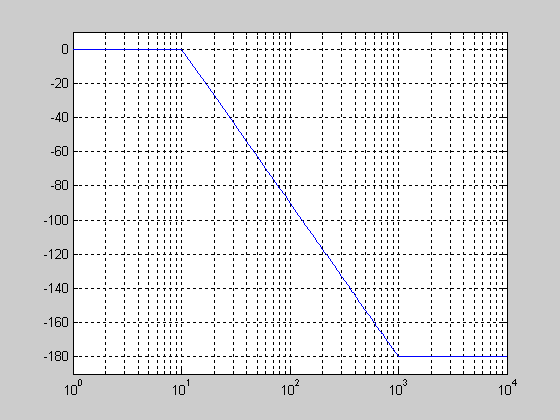 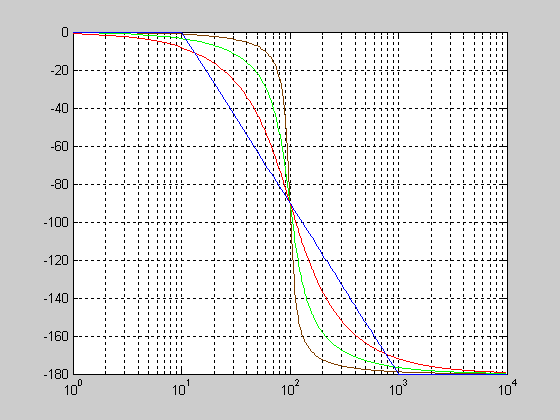 ζ=0.1
ζ=0.3
ζ=0.707
EXAMPLE
50mH
+
vi
+
1Ω
vo
40mf
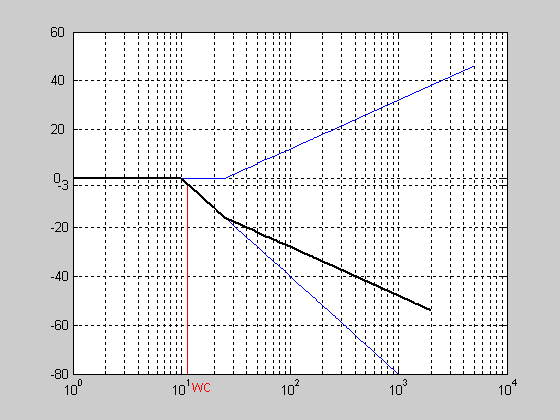 From the straight-line plot, this circuit acts as a low-pass filter. At the cutoff frequency, the amplitude of H(jω) is 3 dB less than the amplitude in the passband. From the plot, the cutoff frecuency is predicted approximately as 13 rad/s.
To solve the actual cutoff frequency, follow the procedure as:
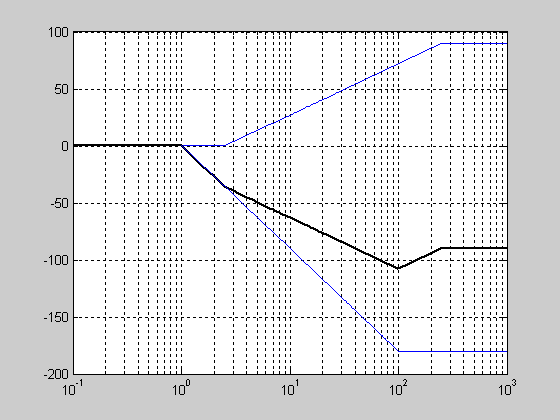 ωc
From the phase plot, the phase angle at the cutoff frequency is estimated to be -650.
The exact phase angle at the cutoff frequency can be calculated as
Note the large error in the predicted error. In general, straight-line phase angle plots do not give satisfactory results in the frequency band where the phase angle is changing.
Controller
Input: 
Output: 
        is the normalized amplitude ratio (AR)
  is the phase angle, response angle (RA)
AR and  are functions of ω
Assume G(s) known and let
Ideal PID Controller.
Series PID Controller. The simplest version of the series PID controller is
Chapter 14
Series PID Controller with a Derivative Filter. The series controller with a derivative filter was described in Chapter 8
Figure Bode plots of ideal parallel PID controller and series PID controller with derivative filter (α = 1).
Ideal parallel:


Series with Derivative Filter:
Chapter 14
Advantages of FR Analysis for Controller Design:
1.  Applicable to dynamic model of any order 
	(including non-polynomials).
2.  Designer can specify desired closed-loop response 
	characteristics.
3.  Information on stability and sensitivity/robustness is 	provided.
Disadvantage:
The approach tends to be iterative and hence time-consuming 
	-- interactive computer graphics desirable (MATLAB)
Chapter 14
Thank You
 
For Your Attention
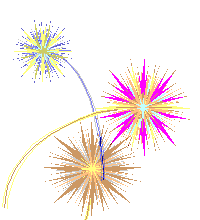 Mohamed Ahmed Ebrahim